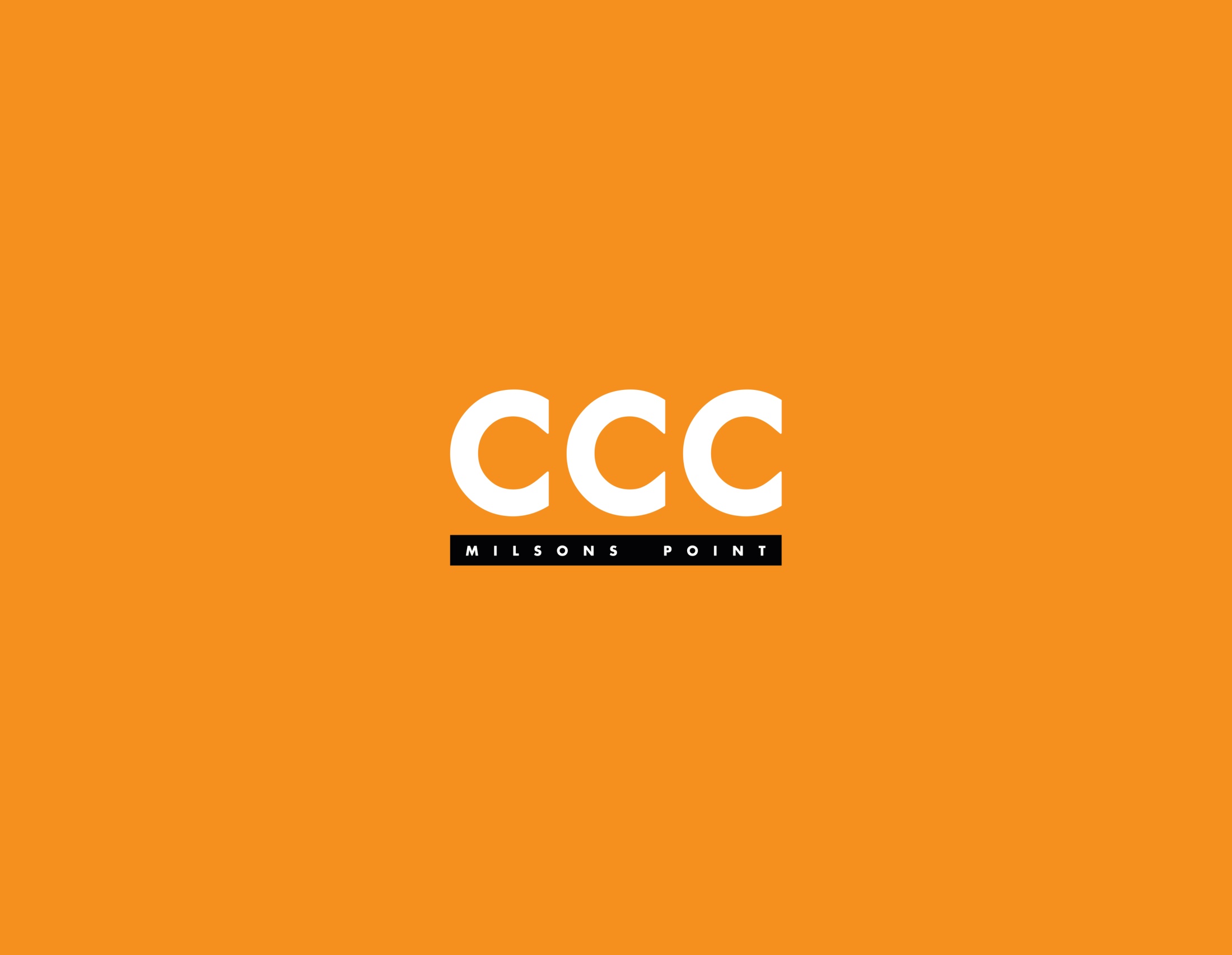 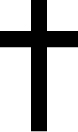 雪梨華人基督教會粵 語 堂 家 庭 主 日
2020年3月1日上午九時十五分

請肅靜預備崇拜
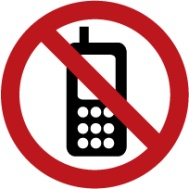 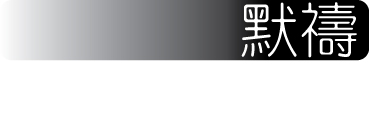 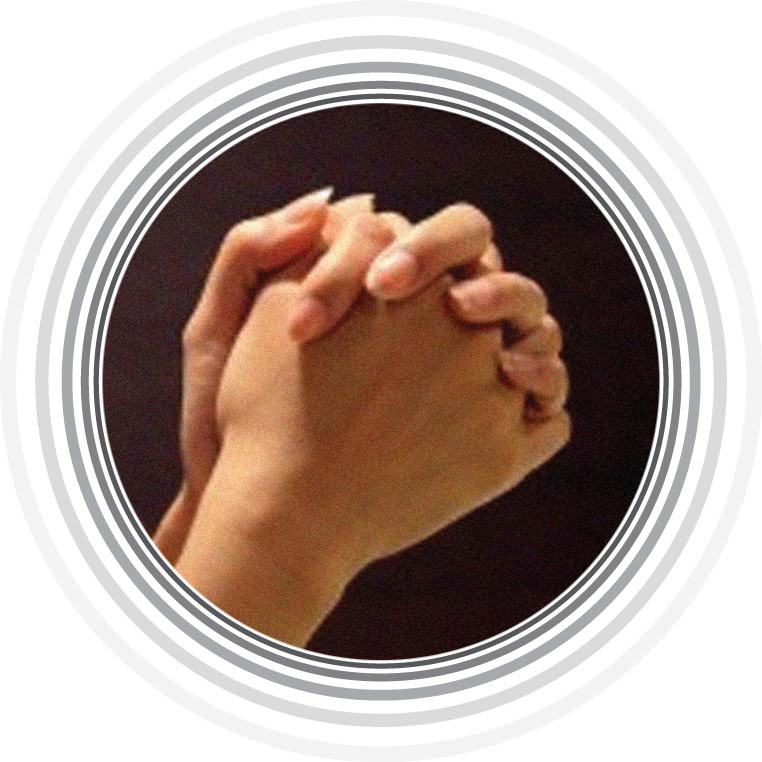 3
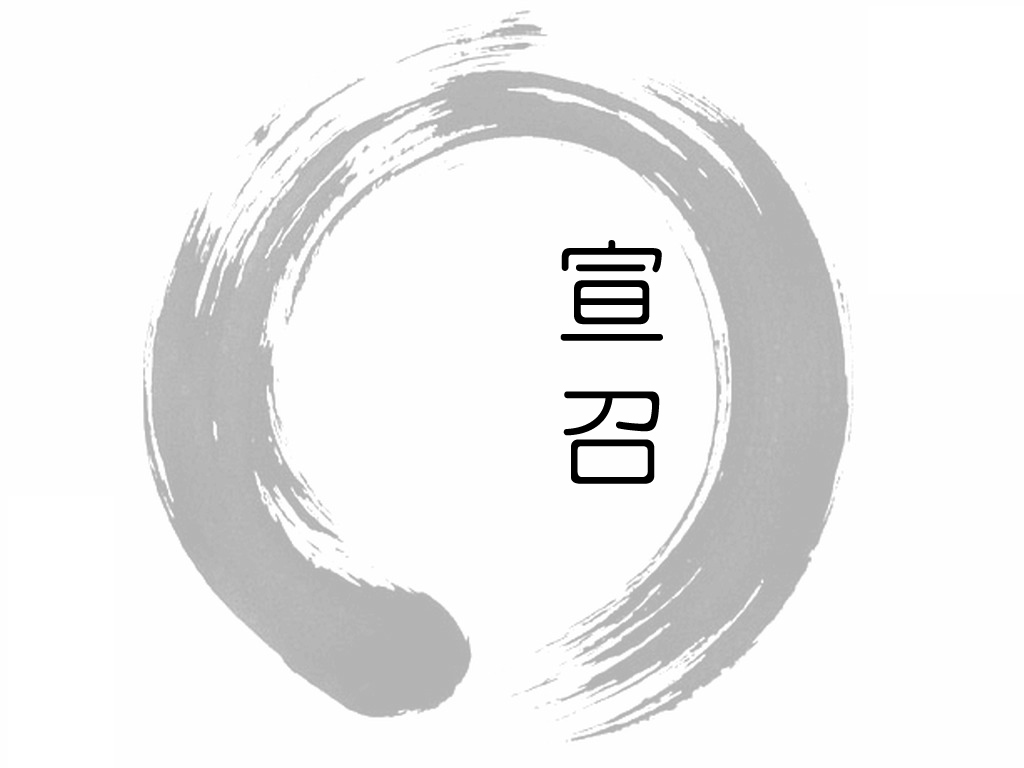 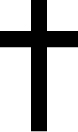 4
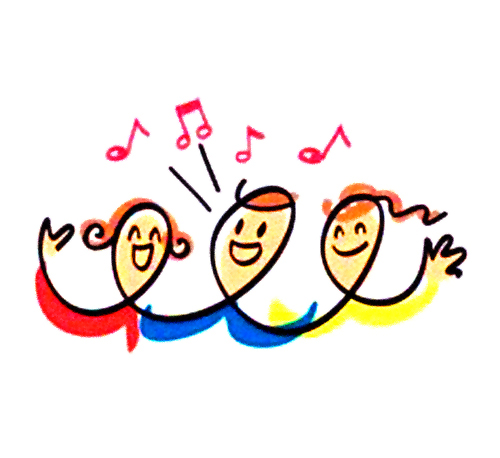 齊來讚美
5
頌讚主，頌讚主，
Praise the Lord, praise the Lord
高聲歡唱
Let us rejoice
祢是彌賽亞 You are Messiah
曲: 吉中鳴  詞: 陳芳榮《祢是王》香港基督徒音樂事工協會(ACM)版權所有
6
V1a
讓我舉起手來宣稱主聖名。
I will raise my hand 
to praise my Lord’s great name
頌讚主基督
Praise to Christ the Lord
祢是彌賽亞 You are Messiah
曲: 吉中鳴  詞: 陳芳榮《祢是王》香港基督徒音樂事工協會(ACM)版權所有
7
V1b
甘犧牲前來救罪人，
Lord you willingly sacrificed to save us from sin
祢是彌賽亞我主我上帝。
The Messiah is my Lord and my God
祢是彌賽亞 You are Messiah
曲: 吉中鳴  詞: 陳芳榮《祢是王》香港基督徒音樂事工協會(ACM)版權所有
8
V1c
神大能今彰顯恩典，
The pow’r of God is shown through grace
豐富深厚天天都可見，
And all His blessings everyday
祢是彌賽亞 You are Messiah
曲: 吉中鳴  詞: 陳芳榮《祢是王》香港基督徒音樂事工協會(ACM)版權所有
9
Ca
願意謙卑屈膝俯伏祢面前，
I will humbly kneel and bow before Your throne
頌讚主基督，
Praise to Christ the Lord
祢是彌賽亞 You are Messiah
曲: 吉中鳴  詞: 陳芳榮《祢是王》香港基督徒音樂事工協會(ACM)版權所有
10
Cb
甘犧牲捨己救萬民，
For He gave up His life for us
祢是彌賽亞  我主我上帝。
The Messiah is my Lord and my God
祢是彌賽亞 You are Messiah
曲: 吉中鳴  詞: 陳芳榮《祢是王》香港基督徒音樂事工協會(ACM)版權所有
11
Cc
頌讚主，頌讚主，
Praise the Lord, praise the Lord
高聲歡唱
Let us rejoice
祢是彌賽亞 You are Messiah
曲: 吉中鳴  詞: 陳芳榮《祢是王》香港基督徒音樂事工協會(ACM)版權所有
12
V1a
讓我舉起手來宣稱主聖名。
I will raise my hand 
to praise my Lord’s great name
頌讚主基督
Praise to Christ the Lord
祢是彌賽亞 You are Messiah
曲: 吉中鳴  詞: 陳芳榮《祢是王》香港基督徒音樂事工協會(ACM)版權所有
13
V1b
甘犧牲前來救罪人，
Lord you willingly sacrificed to save us from sin
祢是彌賽亞我主我上帝。
The Messiah is my Lord and my God
祢是彌賽亞 You are Messiah
曲: 吉中鳴  詞: 陳芳榮《祢是王》香港基督徒音樂事工協會(ACM)版權所有
14
V1c
神大能今彰顯恩典，
The pow’r of God is shown through grace
豐富深厚天天都可見，
And all His blessings everyday
祢是彌賽亞 You are Messiah
曲: 吉中鳴  詞: 陳芳榮《祢是王》香港基督徒音樂事工協會(ACM)版權所有
15
Ca
願意謙卑屈膝俯伏祢面前，
I will humbly kneel and bow before Your throne
頌讚主基督，
Praise to Christ the Lord
祢是彌賽亞 You are Messiah
曲: 吉中鳴  詞: 陳芳榮《祢是王》香港基督徒音樂事工協會(ACM)版權所有
16
Cb
甘犧牲捨己救萬民，
For He gave up His life for us
祢是彌賽亞  我主我上帝。
The Messiah is my Lord and my God
祢是彌賽亞 You are Messiah
曲: 吉中鳴  詞: 陳芳榮《祢是王》香港基督徒音樂事工協會(ACM)版權所有
17
Cc
神大能今彰顯恩典，
The pow’r of God is shown through grace
豐富深厚天天都可見，
And all His blessings everyday
祢是彌賽亞 You are Messiah
曲: 吉中鳴  詞: 陳芳榮《祢是王》香港基督徒音樂事工協會(ACM)版權所有
18
Ca
願意謙卑屈膝俯伏祢面前，
I will humbly kneel and bow before Your throne
頌讚主基督，
Praise to Christ the Lord
祢是彌賽亞 You are Messiah
曲: 吉中鳴  詞: 陳芳榮《祢是王》香港基督徒音樂事工協會(ACM)版權所有
19
Cb
甘犧牲捨己救萬民，
For He gave up His life for us
祢是彌賽亞  我主我上帝。
The Messiah is my Lord and my God
祢是彌賽亞 You are Messiah
曲: 吉中鳴  詞: 陳芳榮《祢是王》香港基督徒音樂事工協會(ACM)版權所有
20
Cc
信靠耶穌真是甜美；
‘Tis so sweet to trust in Jesus
只要深信主恩言，
Just to take Him at His word
信靠耶穌真是甜美 
‘Tis So Sweet to Trust in Jesus 
詩集：生命聖詩 286 版權屬宣道出版社所有
21
V1a
只要站在主應許上，
Just to rest upon His promise
信靠主蒙福無邊。
Just to know, “Thus saith the Lord.”
信靠耶穌真是甜美 
‘Tis So Sweet to Trust in Jesus 
詩集：生命聖詩 286 版權屬宣道出版社所有
22
V1b
耶穌，耶穌，何等可靠，
Jesus, Jesus, how I trust Thee
我的經驗屢證實。
How I’ve proved Thee o’er and o’er
信靠耶穌真是甜美 
‘Tis So Sweet to Trust in Jesus 
詩集：生命聖詩 286 版權屬宣道出版社所有
23
C1
耶穌，耶穌，寶貴耶穌，
Jesus, Jesus, precious Jesus!
賜我恩更信靠祢。
O for grace to trust Thee more.
信靠耶穌真是甜美 
‘Tis So Sweet to Trust in Jesus 
詩集：生命聖詩 286 版權屬宣道出版社所有
24
C2
信靠耶穌何等快樂；
I’m so glad I learned to trust Thee
祂是我救主，良友，
Precious Jesus, Saviour, Friend
信靠耶穌真是甜美 
‘Tis So Sweet to Trust in Jesus 
詩集：生命聖詩 286 版權屬宣道出版社所有
25
V4a
深知祂必與我同行，
And I know that Thou art with me
從今時直到永遠。
Will be with me to the end.
信靠耶穌真是甜美 
‘Tis So Sweet to Trust in Jesus 
詩集：生命聖詩 286 版權屬宣道出版社所有
26
V4b
耶穌，耶穌，何等可靠，
Jesus, Jesus, how I trust Thee
我的經驗屢證實。
How I’ve proved Thee o’er and o’er
信靠耶穌真是甜美 
‘Tis So Sweet to Trust in Jesus 
詩集：生命聖詩 286 版權屬宣道出版社所有
27
C1
耶穌，耶穌，寶貴耶穌，
Jesus, Jesus, precious Jesus!
賜我恩更信靠祢。
O for grace to trust Thee more.
信靠耶穌真是甜美 
‘Tis So Sweet to Trust in Jesus 
詩集：生命聖詩 286 版權屬宣道出版社所有
28
C2
耶穌，耶穌，何等可靠，
Jesus, Jesus, how I trust Thee
我的經驗屢證實。
How I’ve proved Thee o’er and o’er
信靠耶穌真是甜美 
‘Tis So Sweet to Trust in Jesus 
詩集：生命聖詩 286 版權屬宣道出版社所有
29
C1
耶穌，耶穌，寶貴耶穌，
Jesus, Jesus, precious Jesus!
賜我恩更信靠祢。
O for grace to trust Thee more.
信靠耶穌真是甜美 
‘Tis So Sweet to Trust in Jesus 
詩集：生命聖詩 286 版權屬宣道出版社所有
30
C2
萬籟寂無聲，卻見證呼應，
Silent are the skies, echoing Your word.
教我領會知道，
Let me feel Your presence.
原是祢恩惠 By Your Grace
曲: 陳民煒  詞: 陳美儀 《心弦接觸》角聲使團敬拜讚美專輯(七)版權所有
31
V1a
神同在喚我心靈；
Hear Your call deep in my heart.
原是祢恩惠 By Your Grace
曲: 陳民煒  詞: 陳美儀 《心弦接觸》角聲使團敬拜讚美專輯(七)版權所有
32
V1b
信實達穹蒼，智慧遍天際，
Faithfulness abounds. Wisdom paints the skies.
細緻佈下一切，
Every little detail is God’s work.
原是祢恩惠 By Your Grace
曲: 陳民煒  詞: 陳美儀 《心弦接觸》角聲使團敬拜讚美專輯(七)版權所有
33
V2a
神同在沒法推諉﹗
We can’t deny.
原是祢恩惠 By Your Grace
曲: 陳民煒  詞: 陳美儀 《心弦接觸》角聲使團敬拜讚美專輯(七)版權所有
34
V2b
高聲讚頌神極偉大精心創世，
Let us proclaim the greatness of creation.
這個世間存留原是祢恩惠；And by Your grace, the world is in existence.
原是祢恩惠 By Your Grace
曲: 陳民煒  詞: 陳美儀 《心弦接觸》角聲使團敬拜讚美專輯(七)版權所有
35
Ca
祢顯彰在我心，
You have shown in my heart, 
流露深愛到萬世，
deep and everlasting love.
原是祢恩惠 By Your Grace
曲: 陳民煒  詞: 陳美儀 《心弦接觸》角聲使團敬拜讚美專輯(七)版權所有
36
Cb
終一生敬拜，我永願為活祭﹗
I will use my life to praise and worship you.
原是祢恩惠 By Your Grace
曲: 陳民煒  詞: 陳美儀 《心弦接觸》角聲使團敬拜讚美專輯(七)版權所有
37
Cc
萬籟寂無聲，卻見證呼應，
Silent are the skies, echoing Your word.
教我領會知道，
Let me feel Your presence.
原是祢恩惠 By Your Grace
曲: 陳民煒  詞: 陳美儀 《心弦接觸》角聲使團敬拜讚美專輯(七)版權所有
38
V1a
神同在喚我心靈；
Hear Your call deep in my heart.
原是祢恩惠 By Your Grace
曲: 陳民煒  詞: 陳美儀 《心弦接觸》角聲使團敬拜讚美專輯(七)版權所有
39
V1b
信實達穹蒼，智慧遍天際，
Faithfulness abounds. Wisdom paints the skies.
細緻佈下一切，
Every little detail is God’s work.
原是祢恩惠 By Your Grace
曲: 陳民煒  詞: 陳美儀 《心弦接觸》角聲使團敬拜讚美專輯(七)版權所有
40
V2a
神同在沒法推諉﹗
We can’t deny.
原是祢恩惠 By Your Grace
曲: 陳民煒  詞: 陳美儀 《心弦接觸》角聲使團敬拜讚美專輯(七)版權所有
41
V2b
高聲讚頌神極偉大精心創世，
Let us proclaim the greatness of creation.
這個世間存留原是祢恩惠；And by Your grace, the world is in existence.
原是祢恩惠 By Your Grace
曲: 陳民煒  詞: 陳美儀 《心弦接觸》角聲使團敬拜讚美專輯(七)版權所有
42
Ca
祢顯彰在我心，
You have shown in my heart, 
流露深愛到萬世，
deep and everlasting love.
原是祢恩惠 By Your Grace
曲: 陳民煒  詞: 陳美儀 《心弦接觸》角聲使團敬拜讚美專輯(七)版權所有
43
Cb
終一生敬拜，我永願為活祭﹗
I will use my life to praise and worship you.
原是祢恩惠 By Your Grace
曲: 陳民煒  詞: 陳美儀 《心弦接觸》角聲使團敬拜讚美專輯(七)版權所有
44
Cc
終一生敬拜，我永願為活祭﹗
I will use my life to praise and worship you.
原是祢恩惠 By Your Grace
曲: 陳民煒  詞: 陳美儀 《心弦接觸》角聲使團敬拜讚美專輯(七)版權所有
45
E
祈禱
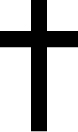 眾立
長者或有需要者
可自由選擇坐下
46
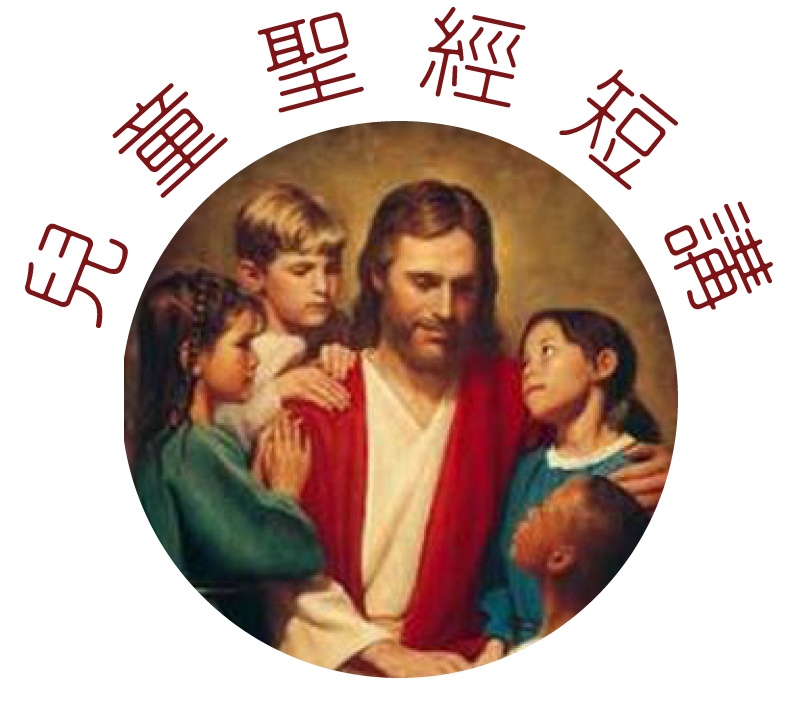 47
Judas
Luke 6, 22, John 12, Matthew 26-27

Script by Sandy Galea
Pictures by Maggie Ha
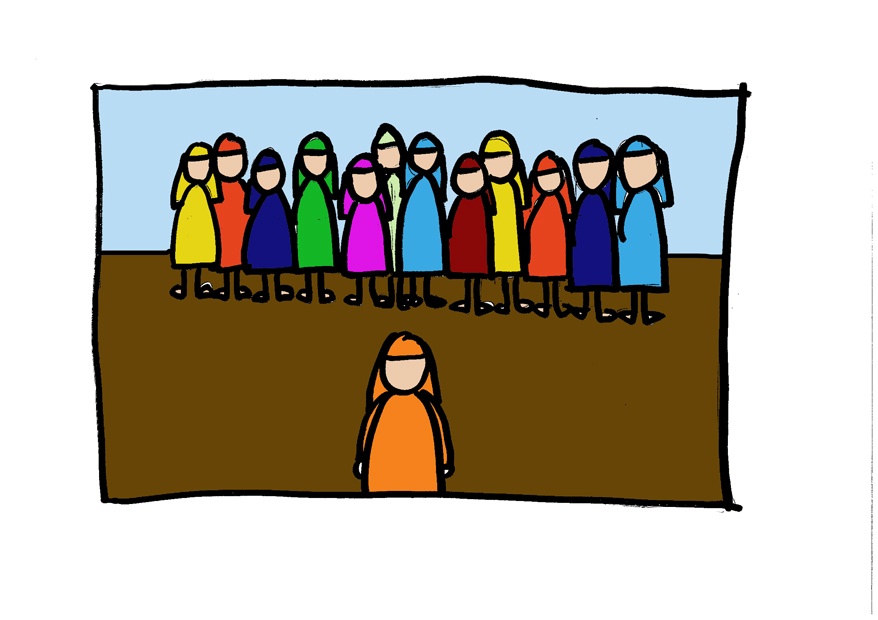 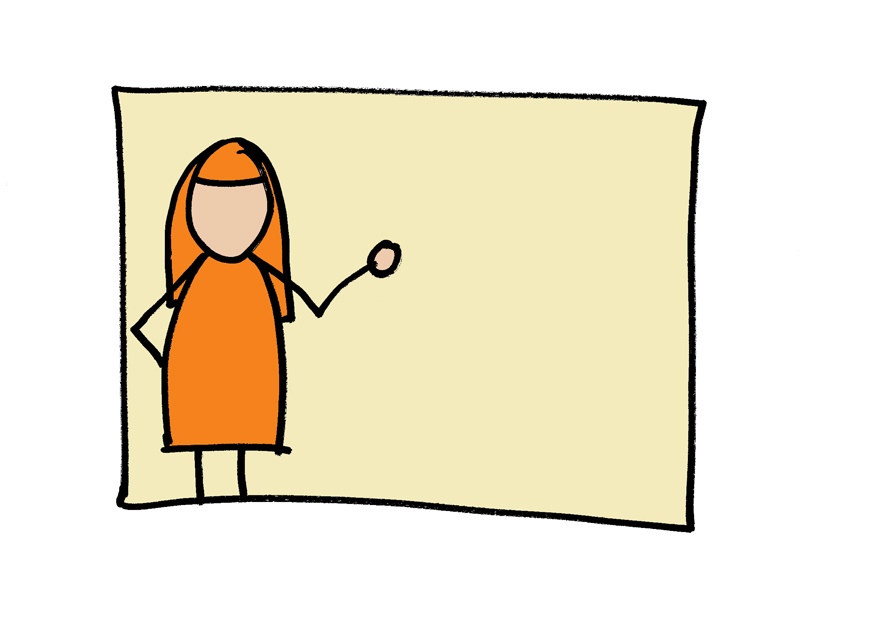 I am going
 to be betrayed
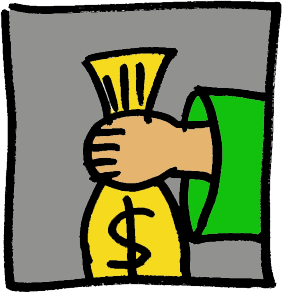 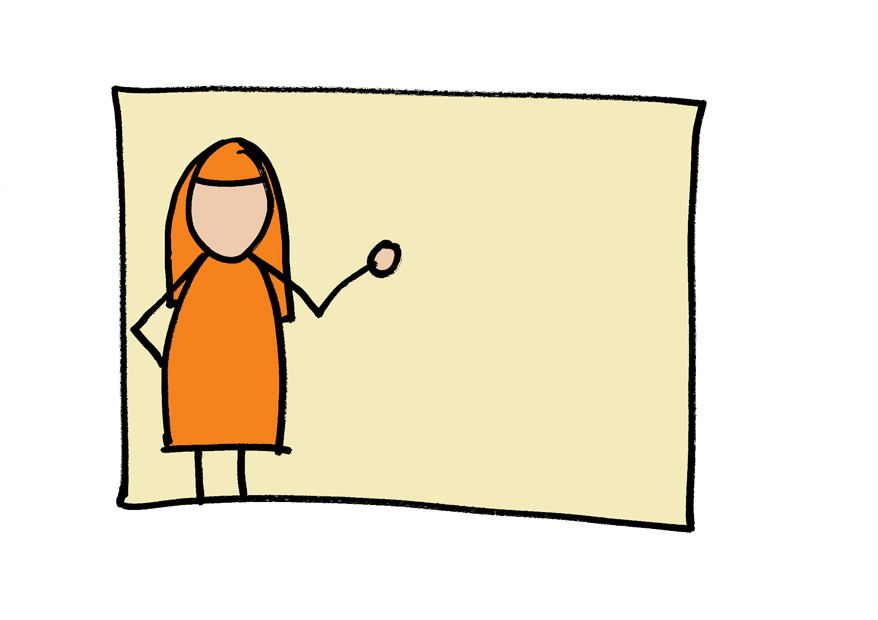 I am going
 to be arrested
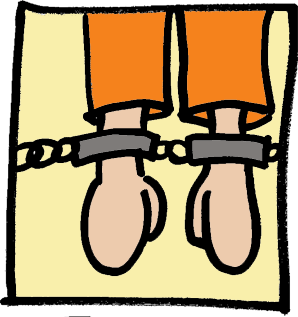 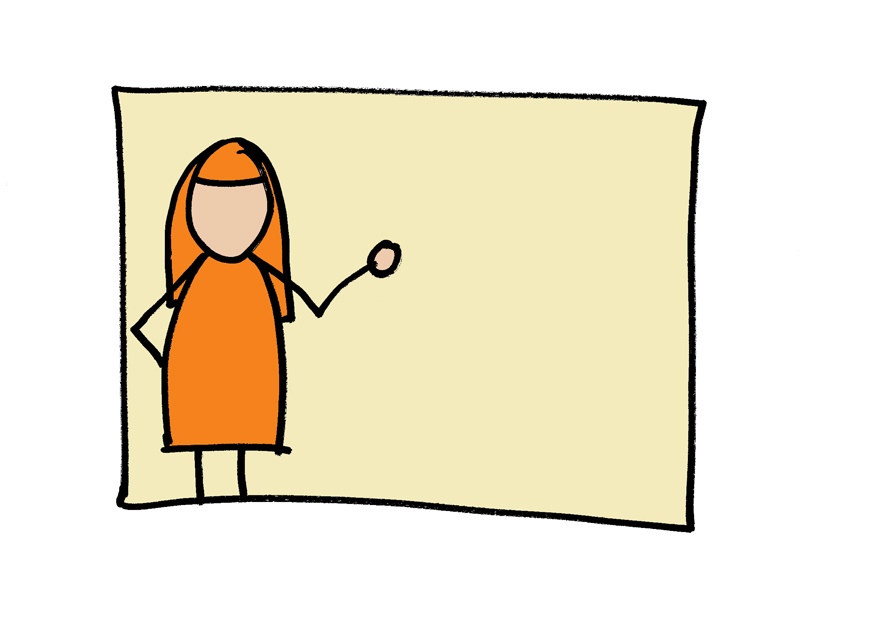 I am going
 to die.
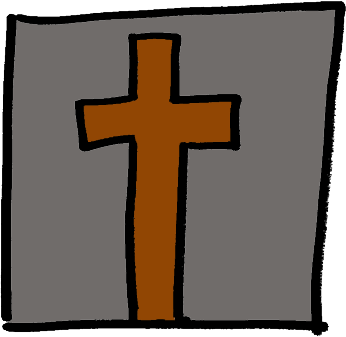 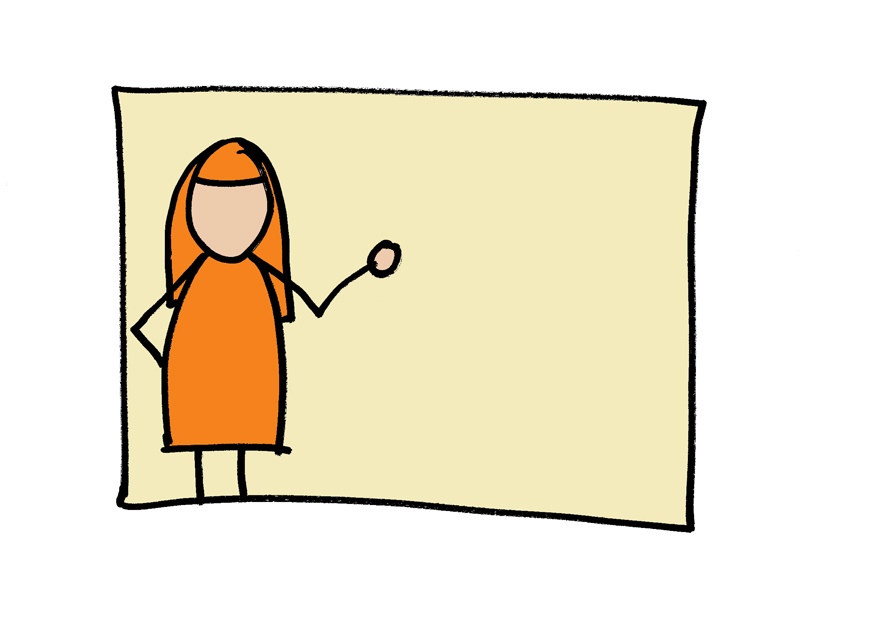 But I won’t
stay dead.
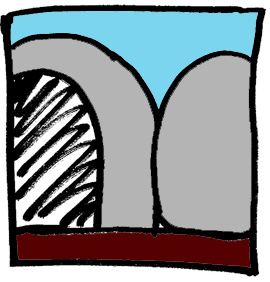 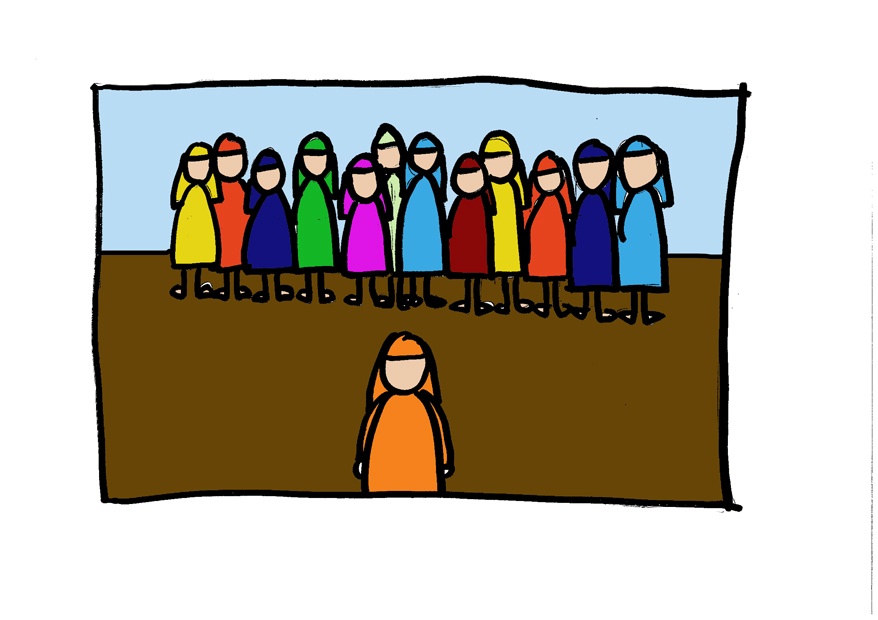 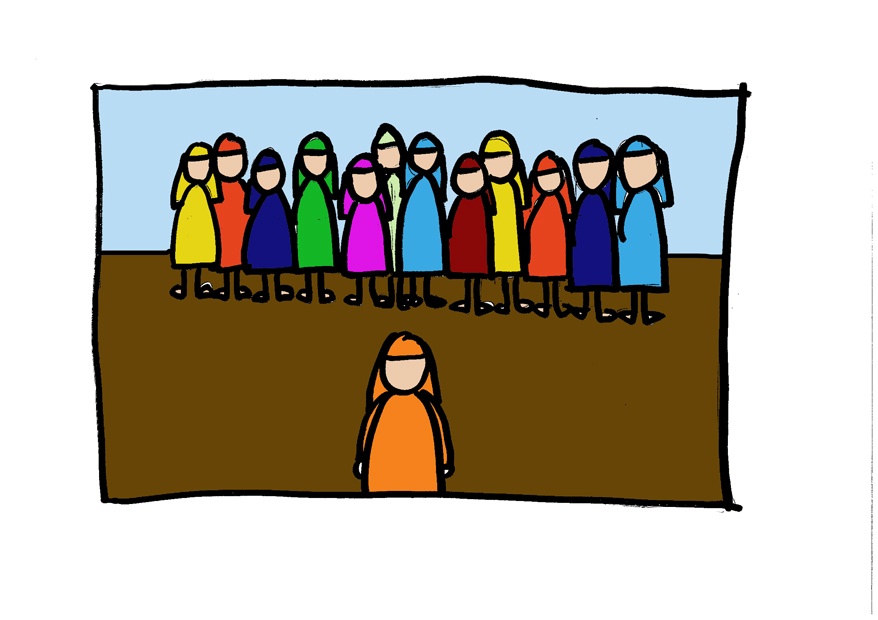 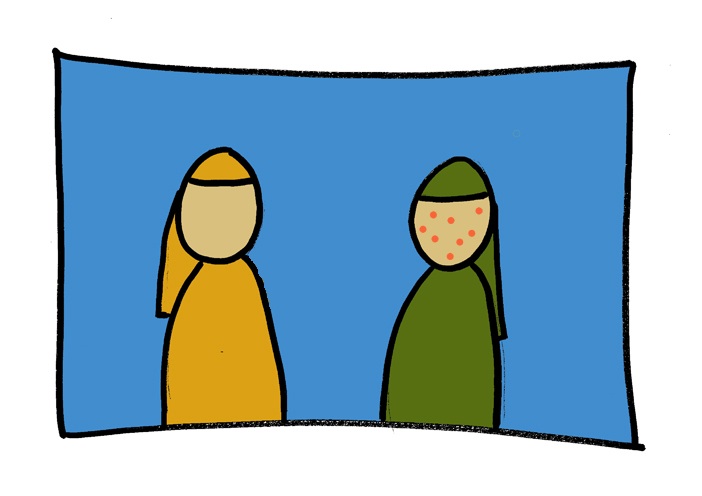 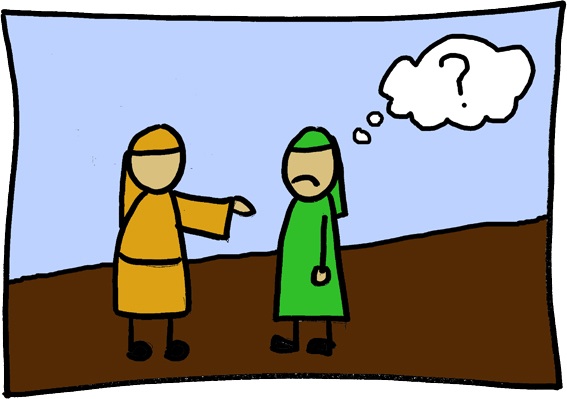 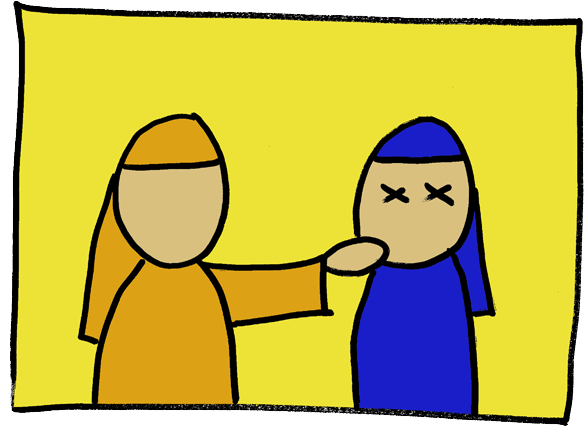 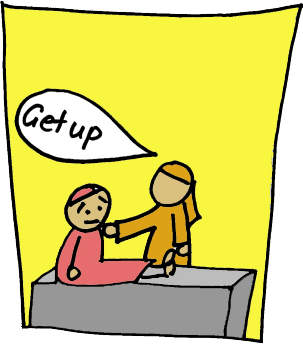 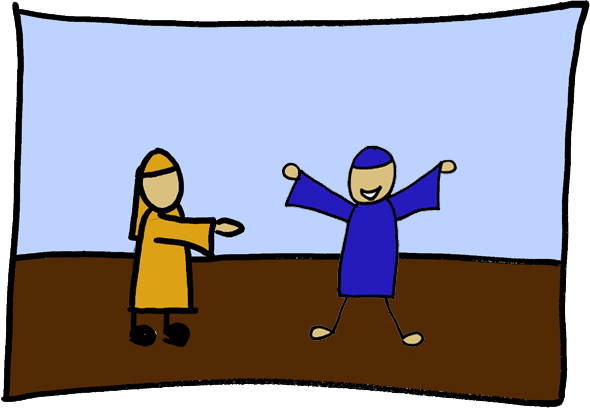 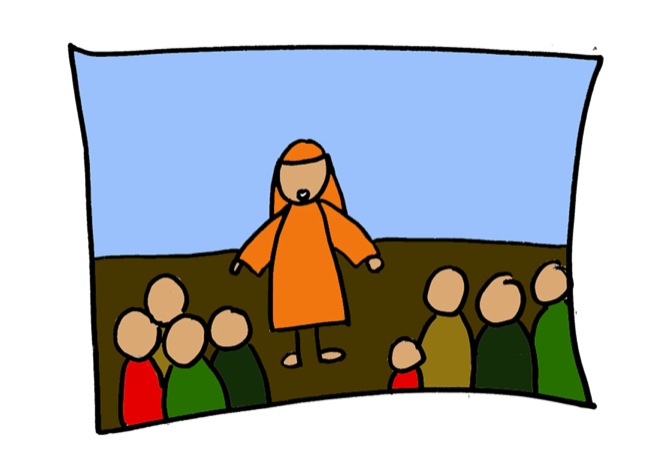 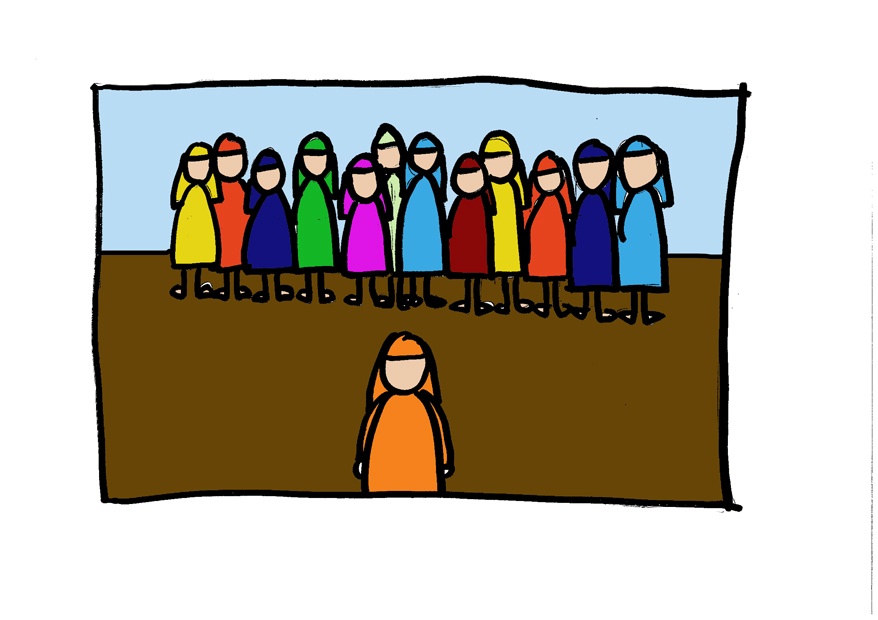 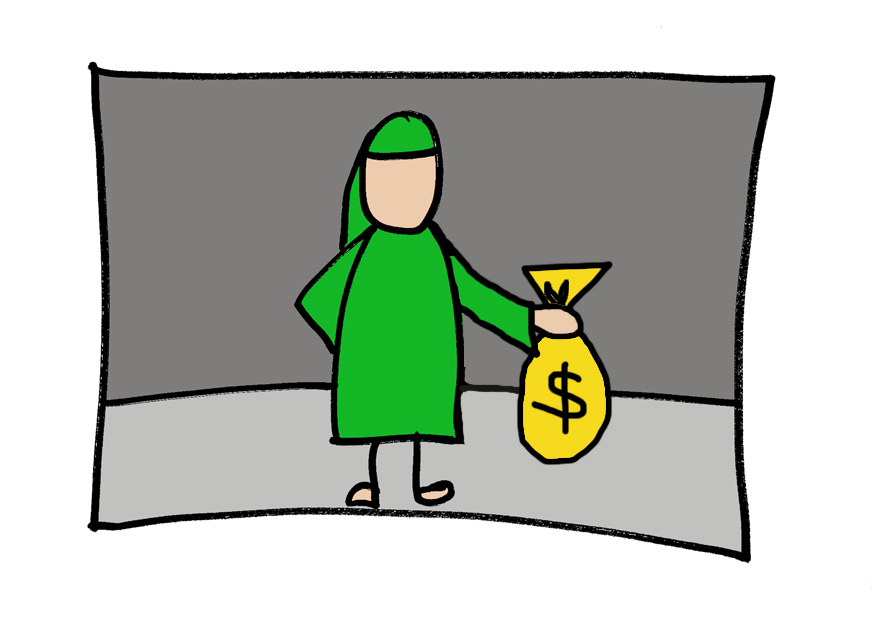 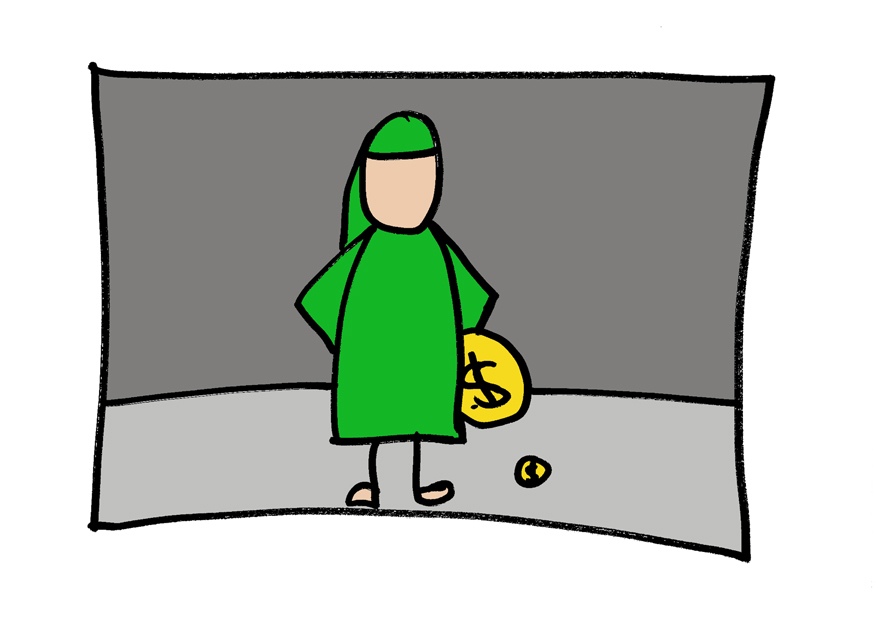 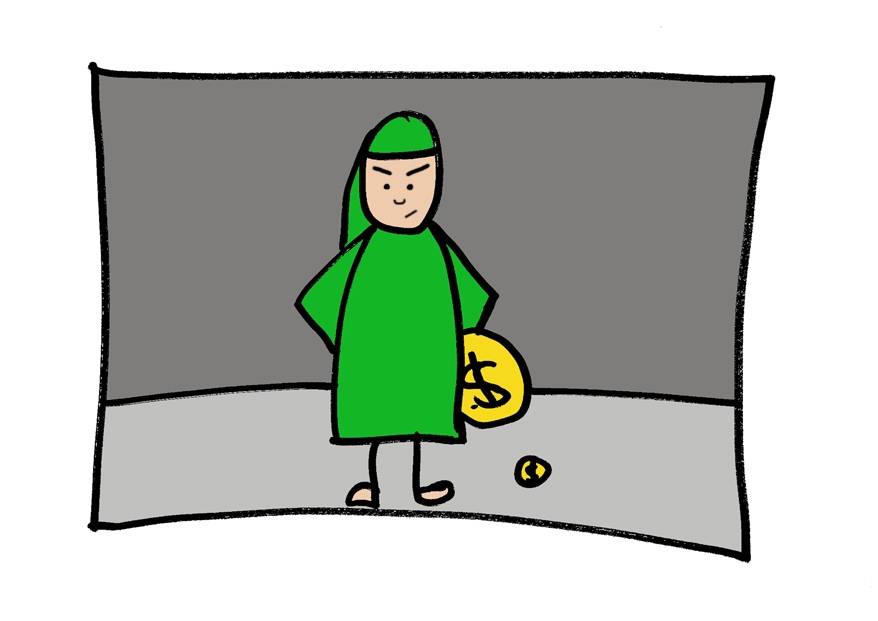 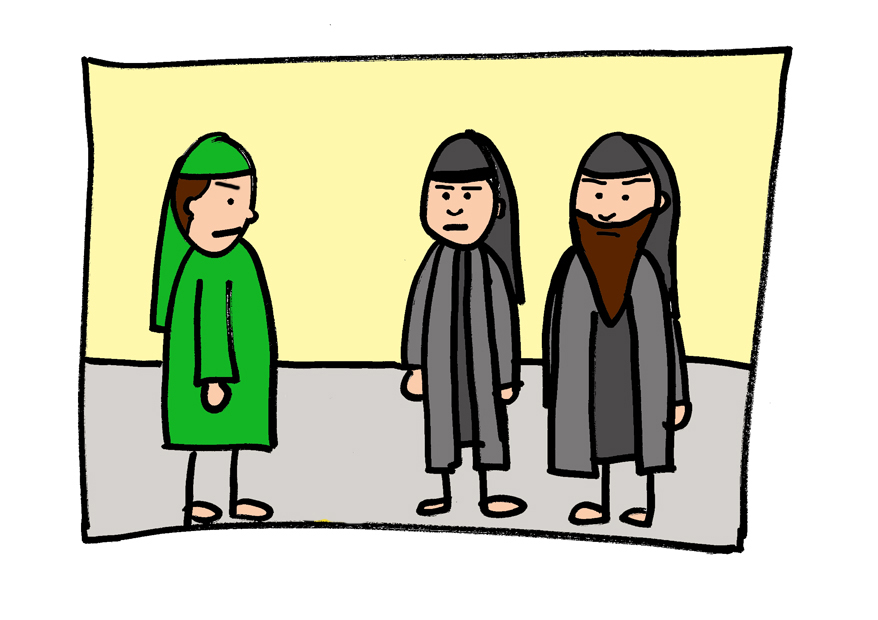 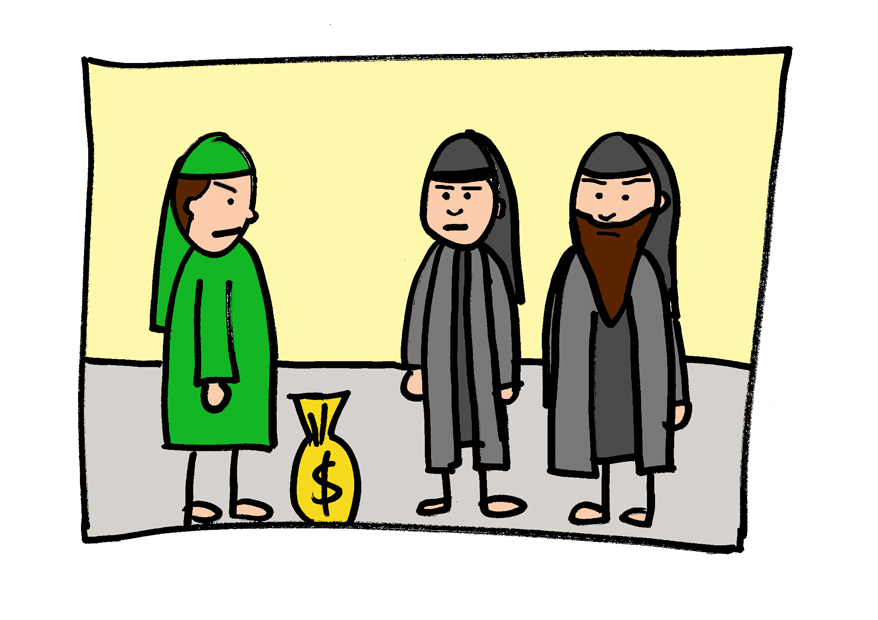 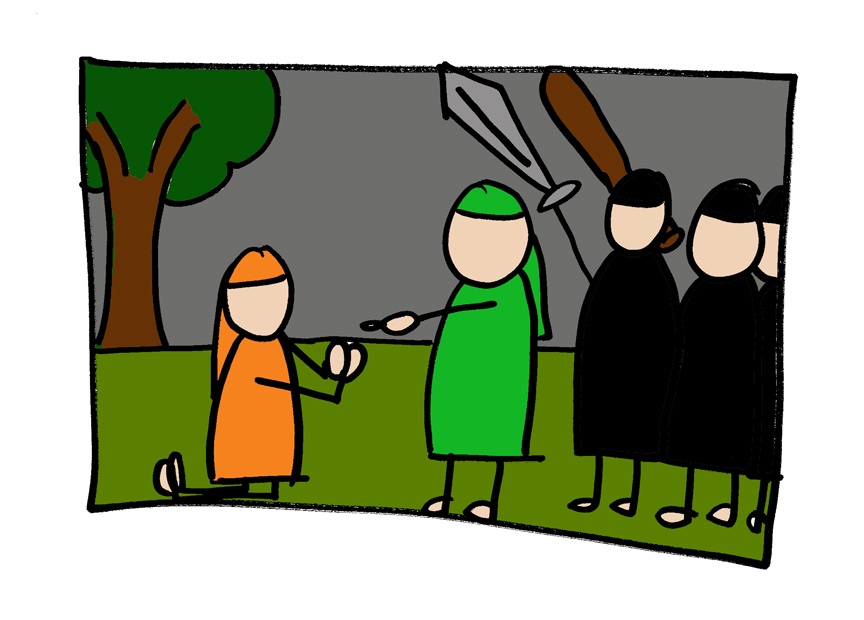 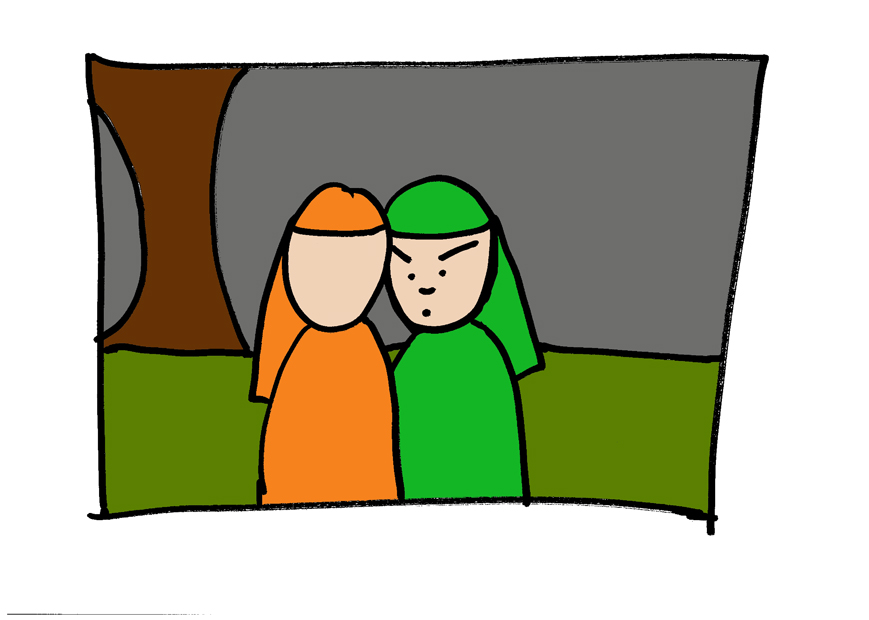 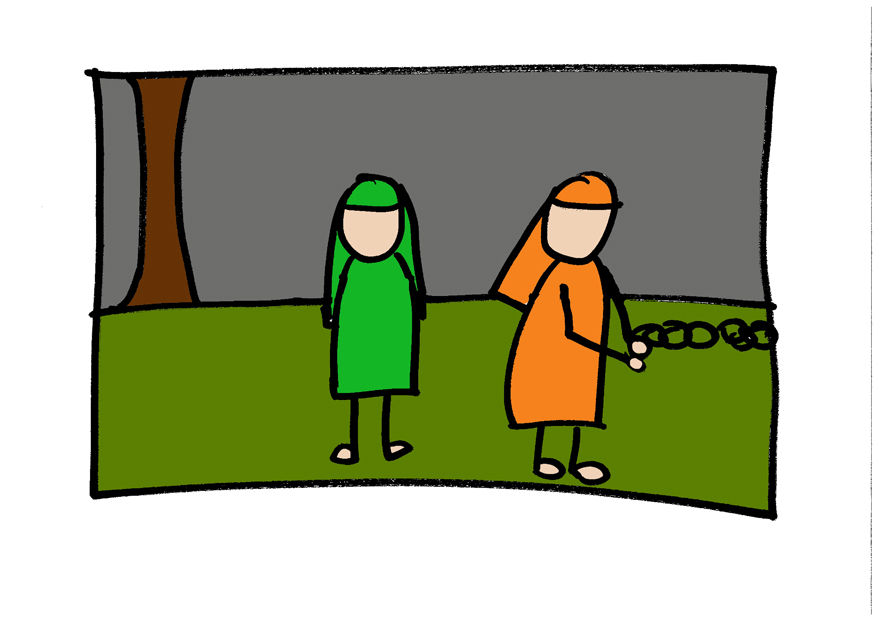 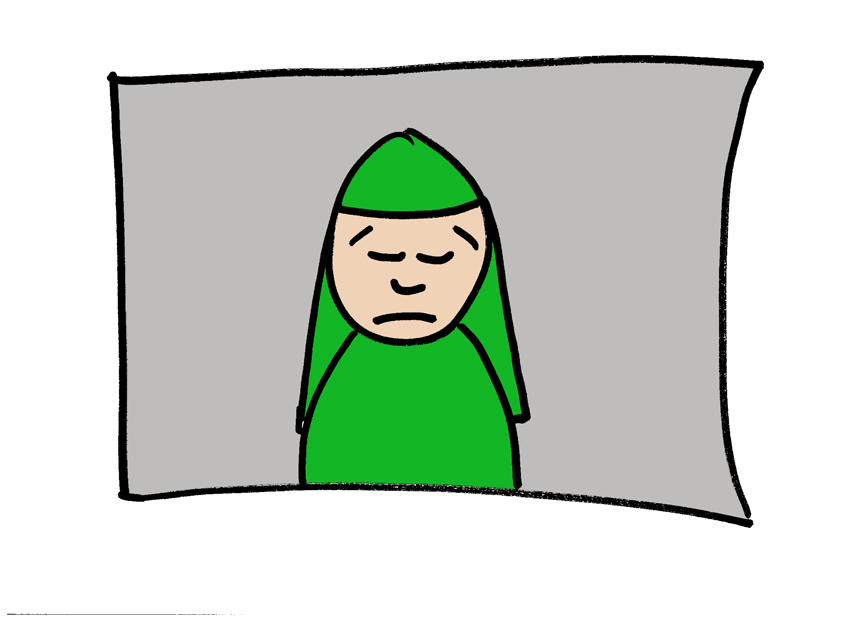 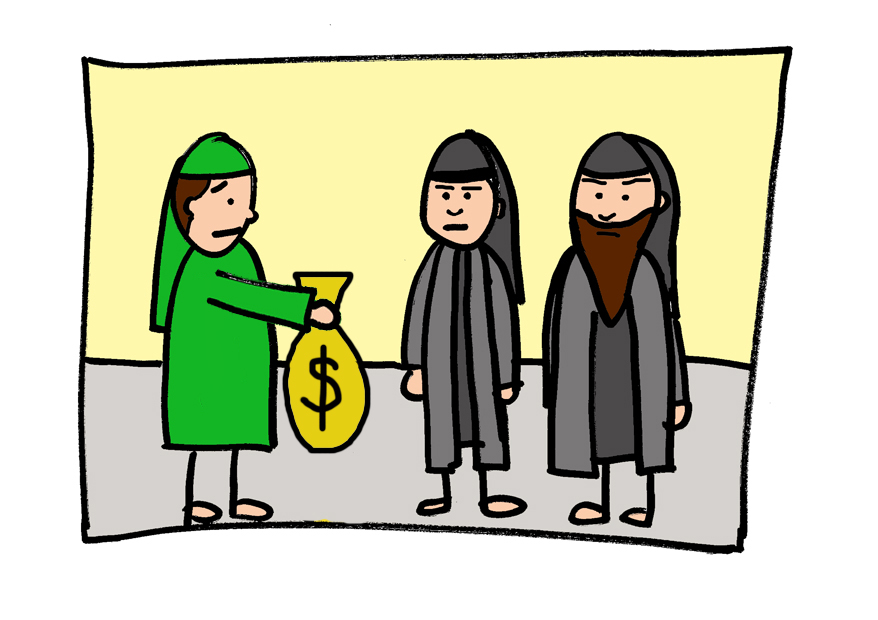 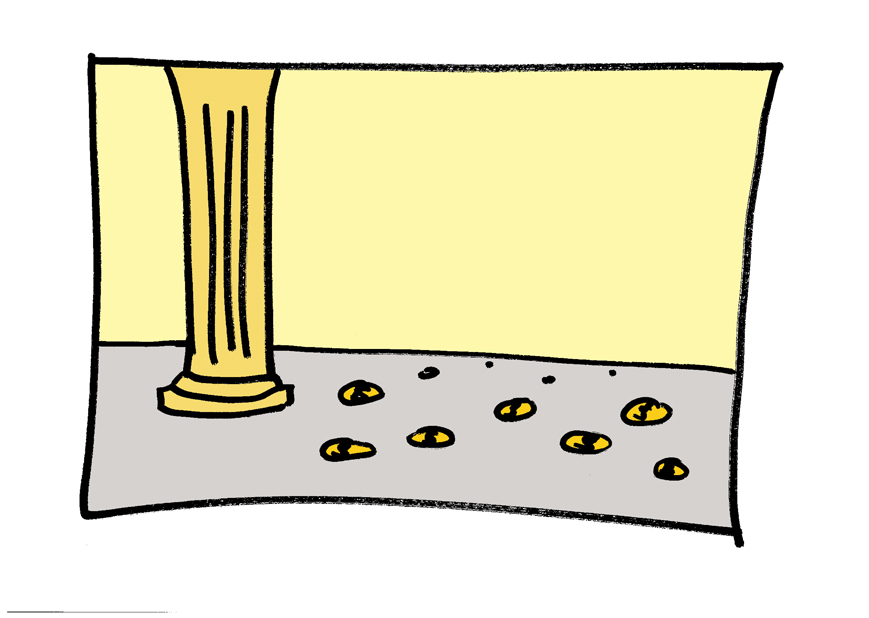 本月金句
使徒行傳 4:11-12 (Acts)
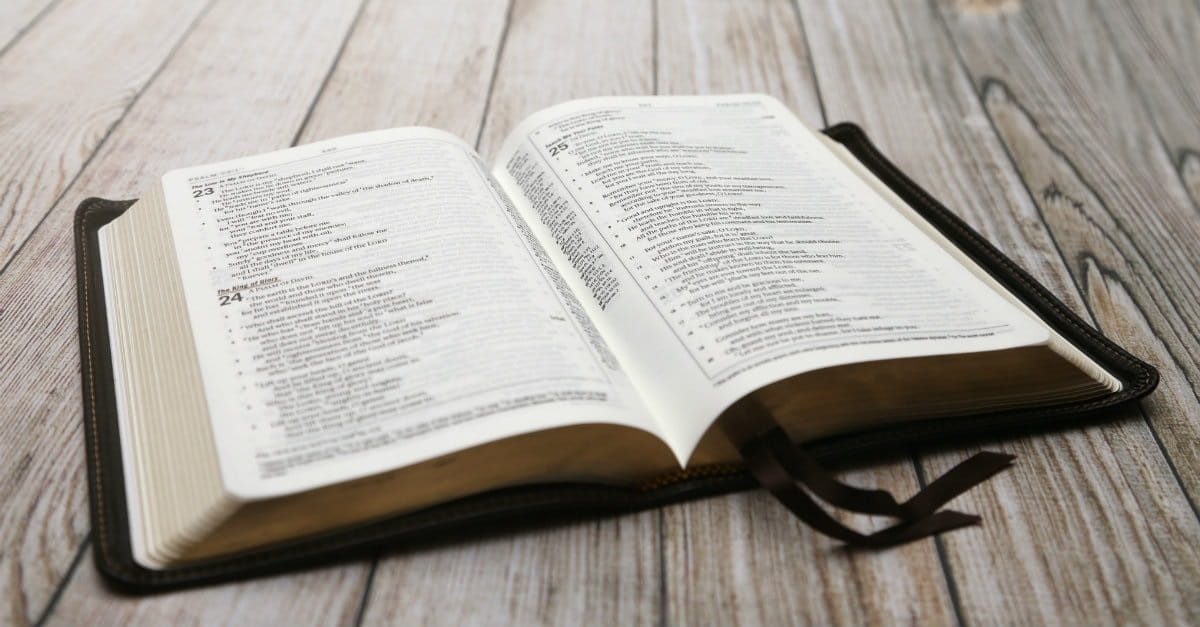 70
4:11 他是你們匠人所棄的石頭，已成了房角的頭塊石頭。
4:12 除他以外,  別無拯救; 因為在天下人間, 沒有賜下別的名,我們可以靠著得救。
本月金句 Monthly Verse
使徒行傳 4:11-12 (Acts)
71
4:11 Scripture says that Jesus is “ the stone you builders did not accept. But it has become the most important stone of all.  
4.12 You can’t be saved by believing in anyone else. God has given people no other name under heaven that will save them.”
本月金句 Monthly Verse
使徒行傳 4:11-12 (Acts)
72
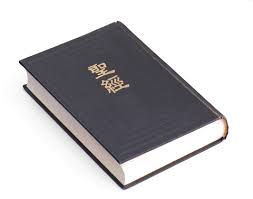 使徒行傳  16:1-10 
(Acts)
讀經
73
16:1 保羅來到特庇，又到路司得。在那裡有一個門徒，名叫提摩太，是信主之猶太婦人的兒子，他父親卻是希利尼人
。
使徒行傳  16:1-10 (Acts)
74
16:2 路司得和以哥念的弟兄，都稱讚他。
使徒行傳  16:1-10 (Acts)
75
16:3 保羅要帶他同去、只因那些地方的猶太人，都知道他父親是希利尼人，就給他行了割禮。
使徒行傳  16:1-10 (Acts)
76
16:4 他們經過各城， 把耶路撒冷使徒和長老所定的條規、交給門徒遵守。
使徒行傳  16:1-10 (Acts)
77
16:5 於是眾教會信心越發堅固，人數天天加增。
使徒行傳  16:1-10 (Acts)
78
16:6 聖靈既然禁止他們在亞西亞講道，他們就經過弗呂家加拉太一帶地方。
使徒行傳  16:1-10 (Acts)
79
16:7 到了每西亞的邊界，他們想要往庇推尼去，耶穌的靈卻不許。
使徒行傳  16:1-10 (Acts)
80
16:8 他們就越過每西亞，下到特羅亞去。
使徒行傳  16:1-10 (Acts)
81
16:9 在夜間有異象現與保羅。有一個馬其頓人，站著求他說
：「請你過到馬其頓來幫助我們。」
使徒行傳  16:1-10 (Acts)
82
16:10 保羅既看見這異象，我們隨即想要往馬其頓去，以為　神召我們傳福音給那裡的人聽
。
使徒行傳  16:1-10 (Acts)
83
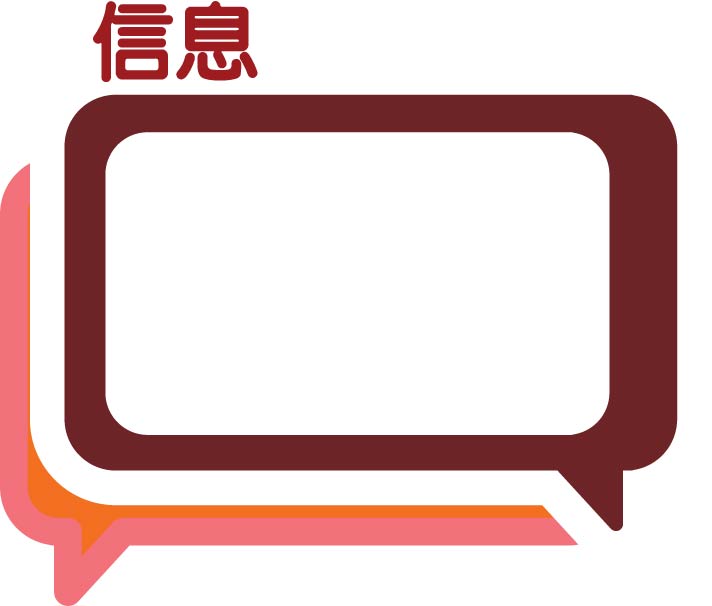 梁明生牧師
馬其頓異象
84
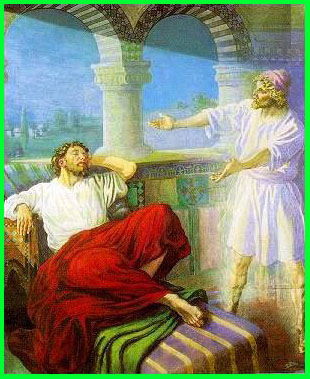 馬其頓異象
經文：使徒行傳16:1-10
前言：
“ 沒 有 異 象 ， 民 就 放 肆” （箴言29:18 ）
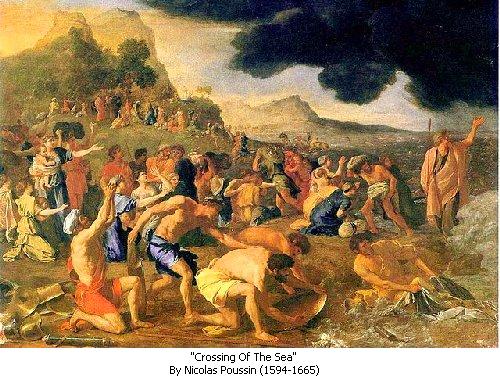 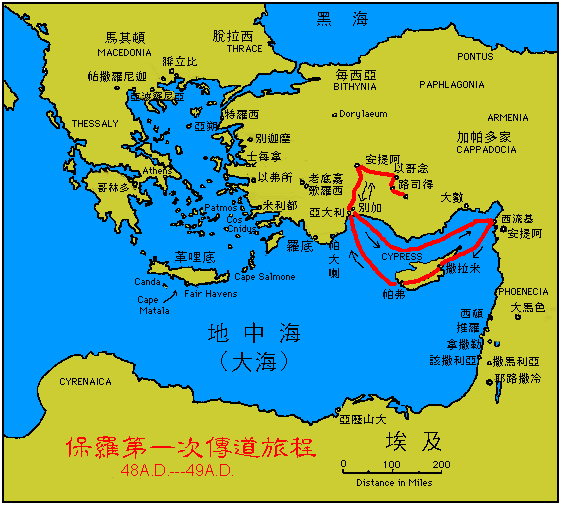 異象是神計劃的一部分
“保 羅 對 巴 拿 巴 說 ： 我 們 可 以 回 到 從 前 宣 傳 主 道 的 各 城 ， 看 望 弟 兄 們 景 況 如 何 。” （ 15:36 ）
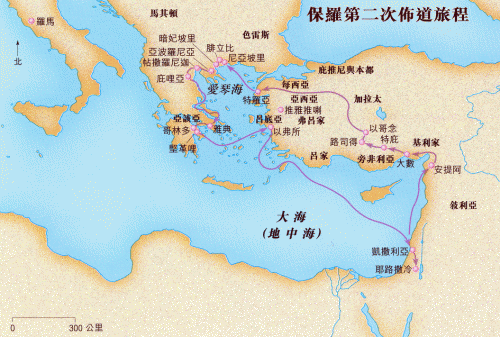 16:5 “於 是 眾 教 會 信 心 越 發 堅 固 ， 人 數 天 天 加 增 。”
16:6 “聖 靈 既 然 禁 止 他 們 在 亞 西 亞 講 道。”
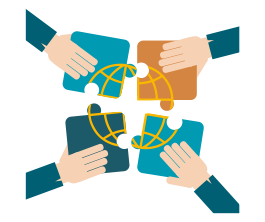 異象是群體共同擁有的
10 保 羅 既 看 見 這 異 象 ， 我 們 隨 即 想 要 往 馬 其 頓 去 ， 以 為 神 召 我 們 傳 福 音 給 那 裡 的 人 聽 。
『以為』這個字συμβιβάζοντες 是有一致的行動、聯合、編織在一起的意思。
異象是引發順服和行動
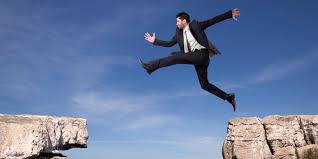 v.9「請你過到馬其頓來幫助我們，」
『幫助』原文βοήθησον是由兩個字『哭』和『跑』合成的。
『隨即』εὐθέως是因為感受到逼切，
『想要』ἐζητήσαμεν 是尋求法子的意思
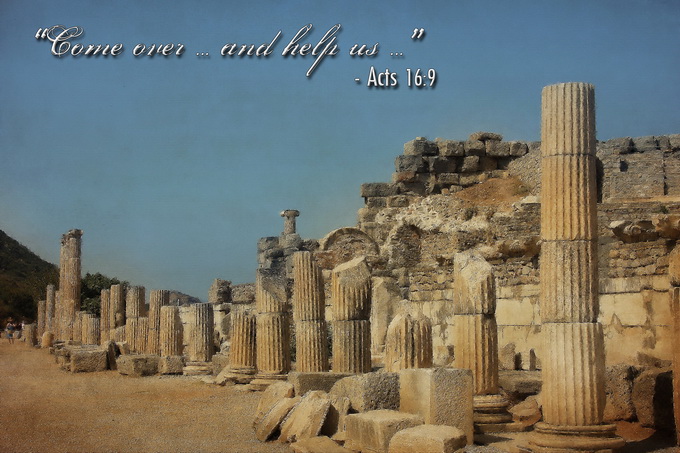 奉獻
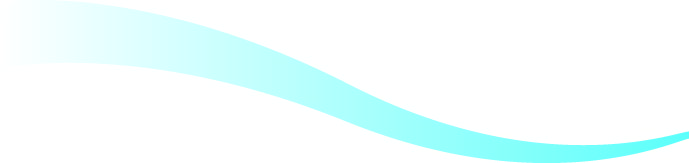 Hymns of Life 生命聖詩 465 首
一切獻在壇上
92
你渴望有平安，
期望信心增長，
曾恆心的祈求與仰望，
但不能有安息，
一切獻在壇上
Hymns of Life 生命聖詩 465 首
93
V1a
亦無美滿福祉，
除非你將一切獻壇上。
一切獻在壇上
Hymns of Life 生命聖詩 465 首
94
V1b
你所有是否獻在壇上作活祭？你心是否聖靈管理？
你若將身心靈獻在主的手裡，必蒙祂賜平安與福祉。
一切獻在壇上
Hymns of Life 生命聖詩 465 首
95
C
你若願與主行，
在主道之光中，
時常得著滿足與平安，
就要遵主美旨，
一切獻在壇上
Hymns of Life 生命聖詩 465 首
96
V2a
遠離一切惡事，
你更要將一切獻壇上。
一切獻在壇上
Hymns of Life 生命聖詩 465 首
97
V2b
你所有是否獻在壇上作活祭？你心是否聖靈管理？
你若將身心靈獻在主的手裡，必蒙祂賜平安與福祉。
一切獻在壇上
Hymns of Life 生命聖詩 465 首
98
C
我們曾向主求，
盼望主賜福佑，
但難測主賜恩何深厚，
直到將靈魂體，
一切獻在壇上
Hymns of Life 生命聖詩 465 首
99
V3a
讓主親自管理，
全獻在祭壇上無保留。
一切獻在壇上
Hymns of Life 生命聖詩 465 首
100
V3b
你所有是否獻在壇上作活祭？你心是否聖靈管理？
你若將身心靈獻在主的手裡，必蒙祂賜平安與福祉。
一切獻在壇上
Hymns of Life 生命聖詩 465 首
101
C
主慈愛無限量，
有誰能盡傳揚，
主的愛能使你心歡暢，
與主甜蜜交往，
一切獻在壇上
Hymns of Life 生命聖詩 465 首
102
V4a
主前福樂分享，
你只要將一切獻壇上。
一切獻在壇上
Hymns of Life 生命聖詩 465 首
103
V4b
你所有是否獻在壇上作活祭？你心是否聖靈管理？
你若將身心靈獻在主的手裡，必蒙祂賜平安與福祉。
一切獻在壇上
Hymns of Life 生命聖詩 465 首
104
C
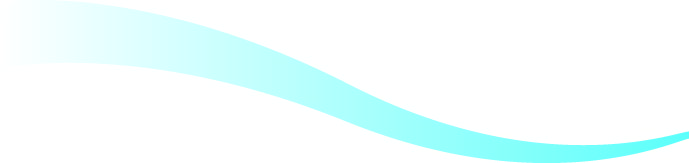 W e l c o m e
歡迎新來賓
105
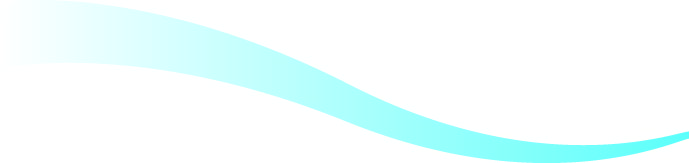 報告
106
回應詩
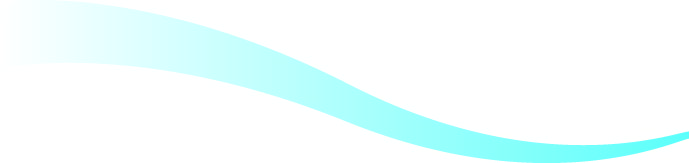 Hymns of Life 生命聖詩 414 首
有福的確據
107
有福的確據，耶穌屬我，
我今得先嘗天堂的榮耀！為父神後嗣，已得救贖，
從聖靈得生，寶血洗淨。
有福的確據
Hymns of Life 生命聖詩 414 首
108
V1
這是我信息，我的詩歌，
讚美我救主，晝夜唱和。這是我信息，我的詩歌，
讚美我救主，晝夜唱和。
有福的確據
Hymns of Life 生命聖詩 414 首
109
C
完全順服主，快樂無比，
天堂的榮耀，顯在我心裡，天使帶信息，由天降臨，
傳報主憐憫，述說主愛。
有福的確據
Hymns of Life 生命聖詩 414 首
110
V2
這是我信息，我的詩歌，
讚美我救主，晝夜唱和。這是我信息，我的詩歌，
讚美我救主，晝夜唱和。
有福的確據
Hymns of Life 生命聖詩 414 首
111
C
完全順服主，萬事安寧，
我在救主裡，喜樂滿心懷，時刻仰望主，儆醒等待，
滿得主恩惠，浸於主愛。
有福的確據
Hymns of Life 生命聖詩 414 首
112
V3
這是我信息，我的詩歌，
讚美我救主，晝夜唱和。這是我信息，我的詩歌，
讚美我救主，晝夜唱和。
有福的確據
Hymns of Life 生命聖詩 414 首
113
C
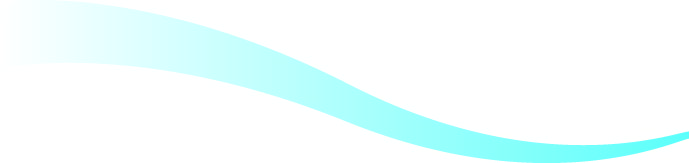 祝 福
114
默禱．散會